Women’s Mental Health

Kelly Caron, PhD
Women’s Health - Mental Health Director
Durham VA Medical Center – Durham, NC
Women’s Mental Healthcare: Overview
Services Available
Psychotherapy
Psychiatry/Medication Management
Adjunctive Services (e.g., Chaplain, Peer Support, Occupational Therapy)
Common Presentations
Post-Traumatic Stress Disorder
Depression
Substance Use
Eligibility
2
Women’s Mental Healthcare: Accessing Care
How do I know when to come in for care?
Medical model can create an emphasis on addressing symptoms
Recovery model of care emphasizes importance of impairment of symptoms
Does your behavior/symptom/set of thoughts get in the way of you doing the things most important?
Levels of Care
Primary Care – Mental Health Integration
Continuity Care in a Behavioral Health Interdisciplinary Program (BHIP)
Specialized Outpatient Care (e.g., Trauma Recovery, Substance Use Treatment, etc.)
Inpatient or Residential Care
Self-Care!
3
[Speaker Notes: Example of recovery model of care and how it addresses Depressed mood vs. Major Depressive Disorder vs. temporary increases in stress]
Questions?
Questions about Women’s Mental Health?
Up Next: Mindfulness
4
Mindfulness
Mindfulness involves an attentional focus on the present moment
Regular mindfulness practice can improve anxiety, depression, sleep and even physical health!
Mindfulness is:
Intentional
Nonjudgmental
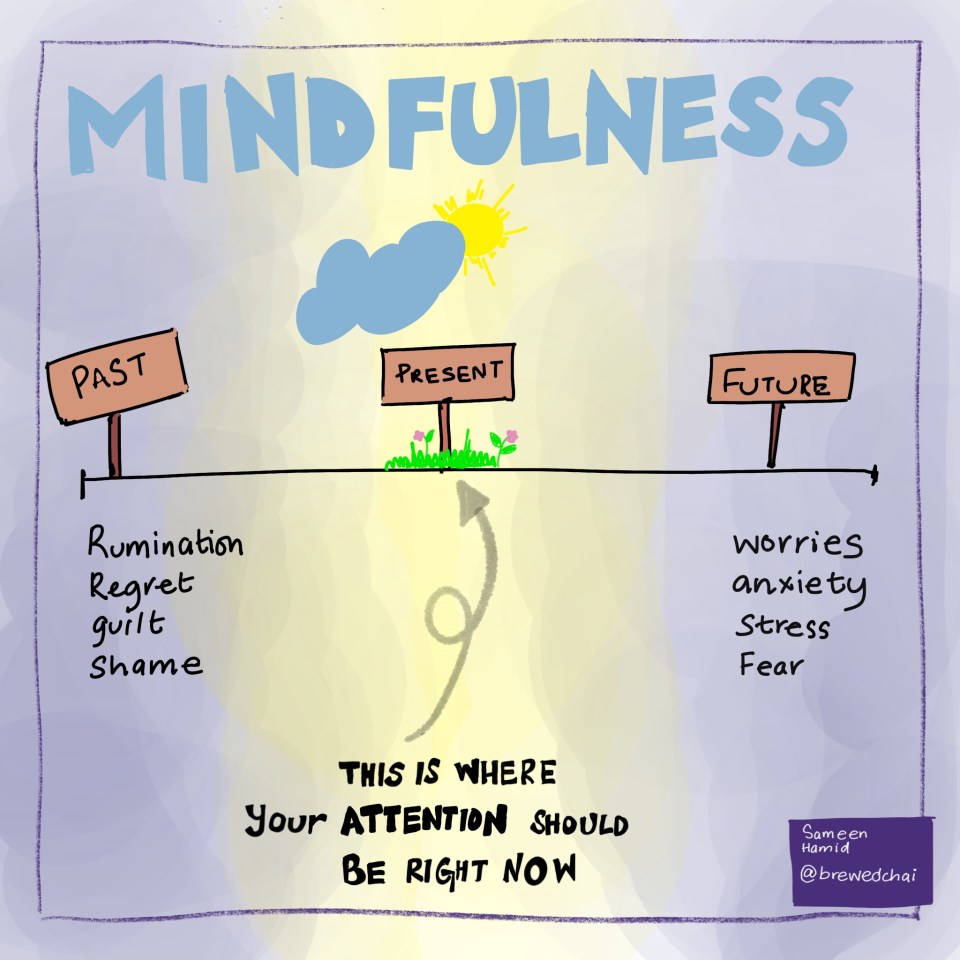 5
[Speaker Notes: Explain how mindfulness and mindfulness practice are different.]
Mindfulness
Mindfulness can be challenging and takes practice
Practice by observing and describing your experience in the present moment
When we are more mindful, we make decisions and choose action that is more in line with our own values and personal wisdom
Let’s practice together!
6
[Speaker Notes: Mindfulness is like a muscle we must train]
Mindful Breathing
7
Ways to Cope: Virtual Resources
VA apps – www.mobile.va.gov/Appstore
Mindfulness Coach – with audio files to support mindfulness practice
Beyond MST – for survivors of Military Sexual Trauma
PTSD Coach – Information and strategies to help you manage symptoms of PTSD
Stay Quit Coach – to help you quit smoking
Non-VA resources: 
Virtual Hope Box – found through the App Store
RAINN (https://hotline.rainn.org/online) has a 24/7 hotline (call or chat) for sexual assault survivors
The National Domestic Violence Hotline (https://thehotline.org) can be accessed via phone/web/text
Get Connected! If you’re more isolated these days, look for well-established, online communities that can support you
National Alliance on Mental Health (https://www.nami.org) has numerous local support groups
Postpartum Support International (https://www.postpartum.net) has a Military Moms Group
8